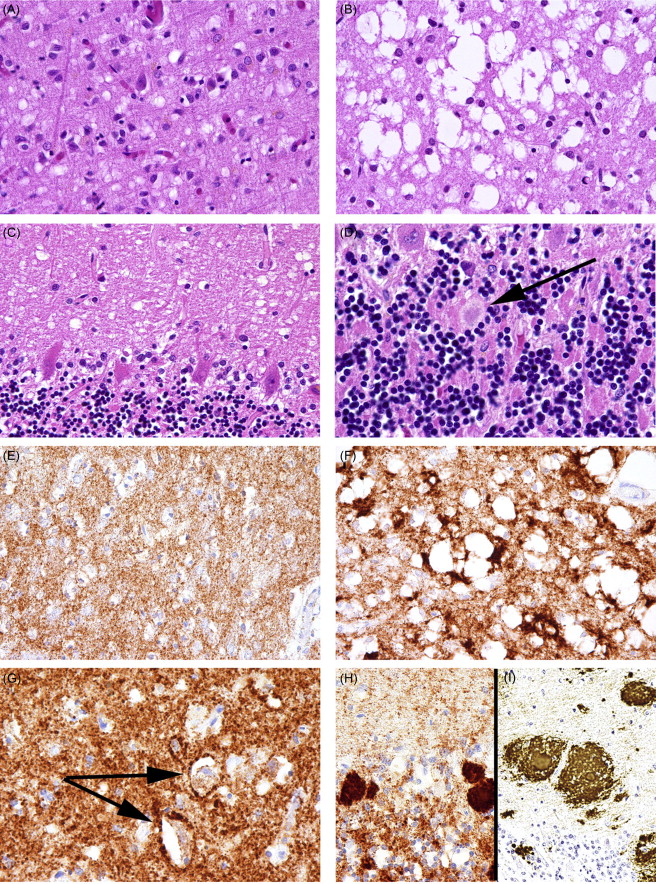 Simulation of Prion Diseases in the Blood-Brain Barrier
Zain Chuadry
Skeleton code:
Def prionreplication
Def prpc
For iterations
	Record amount of prions
	For ix
		For iy
		Boundary conditions
		Conditions for movement 
			Conditions for collisions
Topic and Methods
Contracting a Prion
Procession of disease
Misfolding contact
Spongifrom syndromes
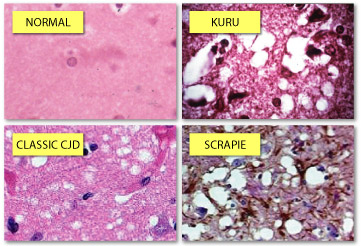 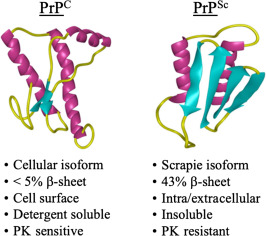 Animation
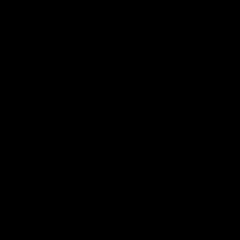 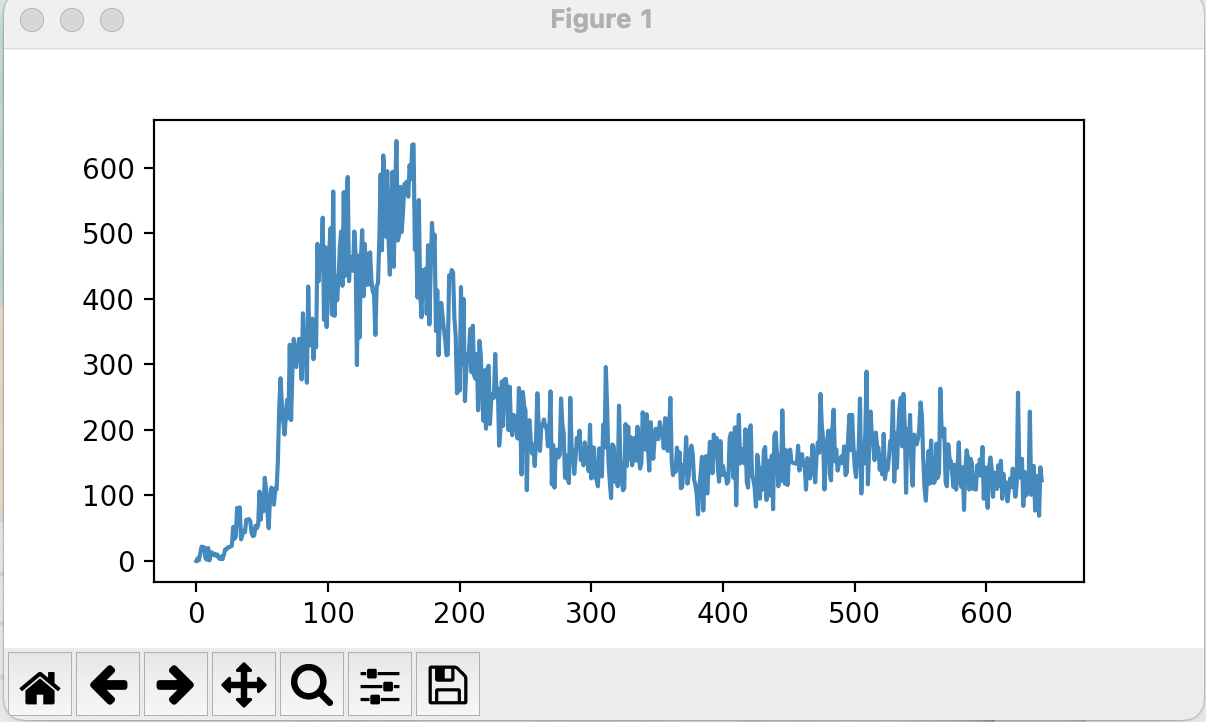